Racionální čísla
násobení
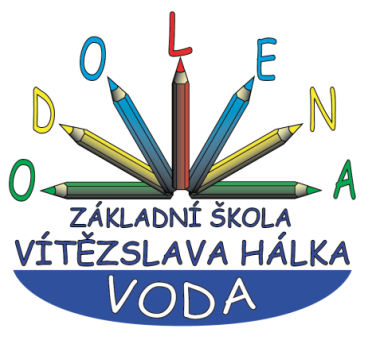 Výukový materiál pro 7.ročník
Autor materiálu: Mgr. Martin Holý     
Další šíření materiálu je možné pouze se souhlasem autora
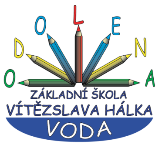 Racionální čísla – násobení
Desetinná čísla
Postup:
Vynásobíme obě čísla bez ohledu na desetinnou čárku
                 (desetinnou čárku si na chvíli odmyslíme)
2) Ve výsledku oddělíme odprava tolik desetinných míst, kolik
     měla dohromady obě desetinná čísla, která násobíme
3) Určíme znaménko výsledku podle stejných pravidel jako u 
    násobení celých čísel          sudý počet – v součinu => výsledek +
                                                    lichý počet – v součinu => výsledek -
-0,08 . 0,4 =
-
+
0,00
0,0
32
-0,03 . (-0,12) =
36
-
1,4 . (-0,2) =
28
+
0,009 . 0,3 =
27
0,
0,00
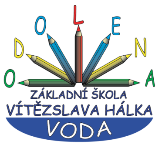 Racionální čísla – násobení
Př. Vypočítejte
0,027
-6
-180
0,3
0,0024
-3,3
g) -0,09 . (-0,3) =
h) -1,2 . 5 =
i) 1,8 . (-100) =
j) -0,6 . (-0,5) =
k) -0,8 . (-0,003) =
l) 0,33 . (-10) =
a) 0,6 . (-0,4) =
b) -0,03 . (-5) =
c) -1,2 . (+0,2) =
d) 4,2 . (-0,1) =
e) 0,7 . (-0,09) =
f) 60 . 0,03 =
-0,24
0,15
-0,24
-0,42
-0,063
1,8
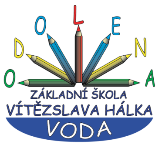 Racionální čísla – násobení
Př. Vypočítejte
0,21
-4
-20
0,04
-0,0042
-0,03
a) -0,02 . (-0,4) =
b) 4 . (-1,5) =
c) -0,2 . 70 =
d) 7 . (-0,01) =
e) -0,6 . (-0,09) =
f) 0,5 . (-90) =
0,008
-6
-14
-0,07
0,054
-45
g) -0,7 . (-0,3) =
h) 5 . (-0,8) =
i) -100 . 0,2 =
j) -0,08 . (-0,5) =
k) 0,06 . (-0,07) =
l) 0,03 . (-1) =
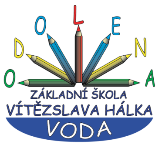 Racionální čísla – násobení
1) Vypočítejte
0,18
-6
-140
0,40
0,0027
-7,2
g) -0,6 . (-0,3) =
h) -1,5 . 4 =
i) 0,14 . (-1000) =
j) -0,8 . (-0,5) =
k) -0,09 . (-0,03) =
l) 0,72 . (-10) =
a) -0,7 . (-0,5) =
b) 0,09 .(-0,8) =
c) -1,5 . (+0,3) =
d) 1,3 . (-0,7) =
e) 0,1 . (-0,01) =
f) 800 . 0,002 =
0,35
-0,072
-0,45
-0,91
-0,001
1,6
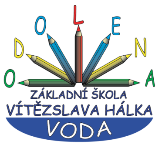 Racionální čísla – násobení
2) Vypočítejte
a) -0,03 . 0,5 =
b) -0,012 .(-0,3) =
c) -1,1 . (-0,07) =
d) 0,003 . (-0,7) =
e) -100 . (-0,01) =
f) 1300 . (-0,2) =
-0,015
 0,0036
0,077
-0,0021
1
-260
g) 0,09 . 0,003 =
h) -1,2 . (-5) =
i) 0,07 . (-10000) =
j) -0,006 . (-0,02) =
k) 0,09 . 300 =
l) 0,0036 . (-100) =
0,00027
6
 -700
 0,00012
27
 -0,36
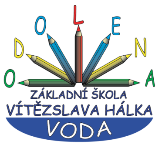 Racionální čísla – násobení
Př. Vypočítejte
-0,006
a) 0,3 . 0,2 . (-0,1) =
b) -0,2 . (-0,3) . (-0,04) =
c) -0,1 . 0,2 . (-1,2) =
d) -0,2 . 0,02 . (-0,3) =
e) -2 . (-0,5) . (-0,07) = 
f) 0,6 . (-0,01) . 0,08 =
-0,0024
0,024
0,0012
-0,070
-0,00048
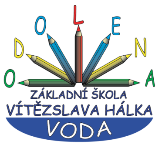 Racionální čísla – násobení
3) Vypočítejte
0,030
a) -0,3 . 0,5 . (-0,2) =
b) -0,2 . (-0,6) . (-0,01) =
c) 1,2 . 0,1 . (-0,2) =
d) -0,03 . 0,02 . (-0,3) =
e) -2 . (-0,4) . (-0,05) = 
f) 0,6 . (-0,01) . (-0,007) =
-0,0012
-0,024
0,00018
-0,040
0,000042
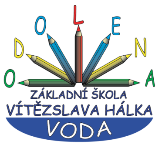 Racionální čísla – násobení
Př. Vypočítejte
-0,8
0,24
a) -0,3 . (-0,2 - 0,6) =
b) (1 - 1,2) . (-0,09) =
c) 1,5 . (0,4 - 0,7) =
d) (0,04 + 0,03) . (-0,6) =
e) (0,7 - 1,4) . 0,02 = 
f) -0,02 . (-0,7 - 0,5) =
-0,2
0,018
-0,3
-0,45
+0,07
-0,042
-0,7
-0,014
-1,2
0,024
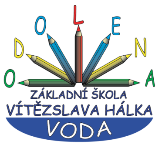 Racionální čísla – násobení
4) Vypočítejte
-0,4
0,16
a) -0,4 . (0,2 - 0,6) =
b) (1 - 0,2) . (-0,07) =
c) 1,2 . (0,6 - 0,8) =
d) (0,03 + 0,05) . (-0,3) =
e) (-1,4 + 0,8) . 0,02 = 
f) -0,04 . (-0,2 - 0,5) =
+0,8
-0,056
-0,2
-0,24
+0,08
-0,024
-0,6
-0,012
-0,7
0,028
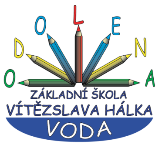 Racionální čísla – násobení
Př. Vypočítejte
-0,7
-0,3
a) (0,4 - 0,7) . (-0,5 - 0,2) =
b) (0,05 + 0,02) . (0,1 - 0,02) =
c) (0,4 - 1) . (-0,4 - 0,5)  =
d) (-0,02 + 0,08).(-0,02 - 0,08) =
e) (-0,7 - 0,5).(-0,6 + 0,8)=
f) (-0,7 - 0,8).(1,7 + 0,3) =
0,21
+0,07
+0,08
0,0056
-0,6
-0,9
0,54
+0,06
-0,1
-0,006
-1,2
+0,2
-0,24
-1,5
+2
-3
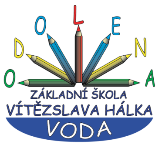 Racionální čísla – násobení
5) Vypočítejte
-0,9
+0,3
-0,27
a) (-0,6 - 0,3) . (-0,5 + 0,8) =
b) (0,03 - 0,06) . (0,2 - 0,22) =
c) (0,1 - 0,03) . (-0,5 - 0,3)  =
d) (-5,2 + 4,8) . (1,2 - 1,5) =
e) (-0,3 - 0,8) . (-0,3 + 0,5)=
f) (1,7 - 2,1) . (0,7 - 1) =
-0,03
-0,02
0,0006
+0,07
-0,8
-0,056
-0,4
-0,3
0,12
-1,1
+0,2
-0,22
-0,4
-0,3
0,12
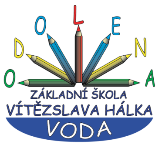 Racionální čísla – násobení
Př. Vypočítejte
+0,8
0,5
a) -0,3 - 0,2 . (-4) =
b) 0,02 - 0,2 . 0,3 =
c) 0,1 - 5 . (-0,3) =
d) 0,7 . (-0,2) -(-0,04) =
e) -0,3 . 1,2 - 0,4 . (-0,5) = 
f) 0,8 - 6 . (-0,4) =
-0,06
-0,04
+1,5
1,6
-0,14
+0,04
-0,1
-0,36
+0,2
-0,16
+2,4
3,2
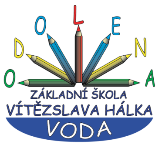 Racionální čísla – násobení
6) Vypočítejte
-1,2
-1,6
a) -0,4 + 0,2 . (-6) =
b) 0,2 - 0,3 . 0,4 =
c) 0,1 - 0,3 . (-0,2) =
d) 1,8 + 8 . (-0,3) =
e) -0,05 - 0,4 . (-0,2) = 
f) 4 - 3 . 1,2 =
-0,12
0,08
+0,06
0,16
-2,4
-0,6
+0,08
0,03
-3,6
0,4
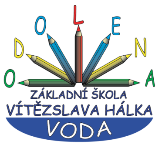 Racionální čísla – násobení
Záporné zlomky
Zlomky násobíme tak, vynásobíme nejprve čitatele a poté jmenovatele zlomků, přičemž před vlastním násobením je možné zlomky krátit
Pro znaménko výsledku násobení platí stejná pravidla jako u celých čísel
     sudý počet -    výsledek +            lichý  počet -   výsledek -
1
1
2
3
5
8
7
7
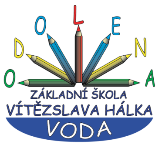 Racionální čísla – násobení
Př. Vypočítejte
3
5
2
3
1
3
2
5
2
3
3
5
2
1
3
2
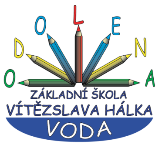 Racionální čísla – násobení
Př. Vypočítejte
1
2
3
3
7
4
2
4
3
3
7
5
4
1
7
5
13
3
1
3
2
8
3
1
2
5
1
3
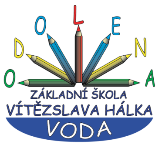 Racionální čísla – násobení
7) Vypočítejte
1
3
2
5
3
2
1
1
1
2
2
3
3
5
1
1
2
5
2
5
1
7
1
3
1
3
3
3
2
2
9
1
3
3
1
4
3
1
3
4
5
2
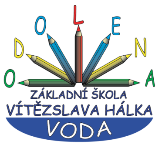 Racionální čísla – násobení
8) Vypočítejte
1
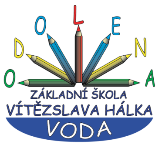 Racionální čísla – násobení
9
10
11
12
13
14
15
16
17
18
19
20
21
22
23
24
25
26
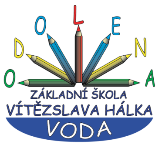 Racionální čísla
9) Vypočítejte
1
10
1
3
1
7
1
6
3
1
2
8
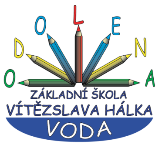 Racionální čísla
10) Vypočítejte
1
5
1
6
1
2
5
1
1
6
1
10
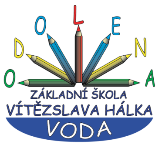 Racionální čísla
11) Vypočítejte
1
1
3
4
1
8
5
9
1
1
8
2
1
1
10
2
1
6
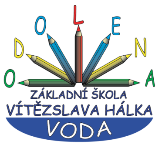 Racionální čísla
12) Vypočítejte
2
3
1
3
1
2
1
2
3
3
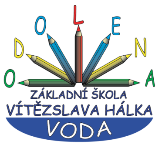 Racionální čísla – násobení
13) Vypočítejte
1
3
1
3
4
2
2
1
1
5
2
1
1
3
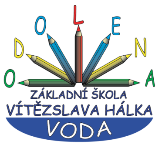 Racionální čísla – násobení
14) Vypočítejte
2
1
1
2
2
6
5
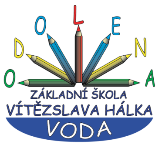 Racionální čísla
15) Vypočítejte
1
1
2
4
1
5
1
6
1
3
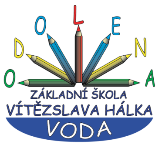 Racionální čísla
16) Vypočítejte
1
4
1
6
11
1
5
1
2
3
1
3
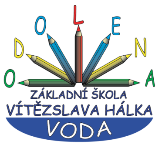 Racionální čísla
17) Vypočítejte a výsledek uveďte smíšeným číslem:
1
4
1
2
1
6
1
17
4
3
11
1
3
2
1
13
20
1
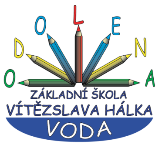 Racionální čísla
18) Vypočítejte a výsledek uveďte smíšeným číslem:
13
1
1
10
1
2
9
1
1
3
2
1
2
2
5
1
1
7
3
1
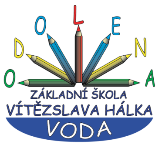 Racionální čísla
19) Vypočítejte a výsledek uveďte smíšeným číslem:
1
9
14
2
1
2
3
10
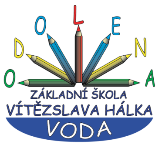 Racionální čísla
19) Vypočítejte a výsledek uveďte smíšeným číslem:
1
1
2
4
4
3
5
5
3
2
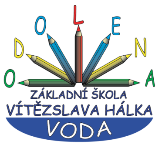 Racionální čísla
20) Vypočítejte a výsledek uveďte smíšeným číslem:
1
1
2
5
3
4
1
4
2
1
1
2
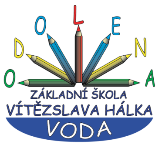 Racionální čísla
21) Vypočítejte a výsledek uveďte smíšeným číslem:
2
1
2
1
2
1
1
1
3
2
2
2
1
5
1
2
2
1
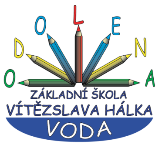 Racionální čísla
22) Vypočítejte a výsledek uveďte smíšeným číslem:
1
3
1
2
1
2
2
3
5
1
1
4
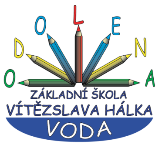 Racionální čísla
23) Vypočítejte a výsledek uveďte smíšeným číslem:
1
2
1
3
7
1
6
1
1
2
1
4
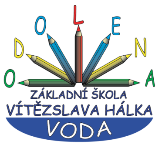 Racionální čísla
24) Vypočítejte a výsledek uveďte smíšeným číslem:
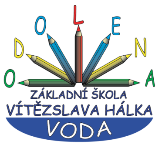 Racionální čísla
25) Vypočítejte a výsledek uveďte smíšeným číslem:
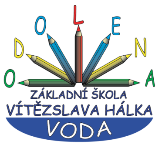 Racionální čísla
26) Vypočítejte a výsledek uveďte smíšeným číslem: